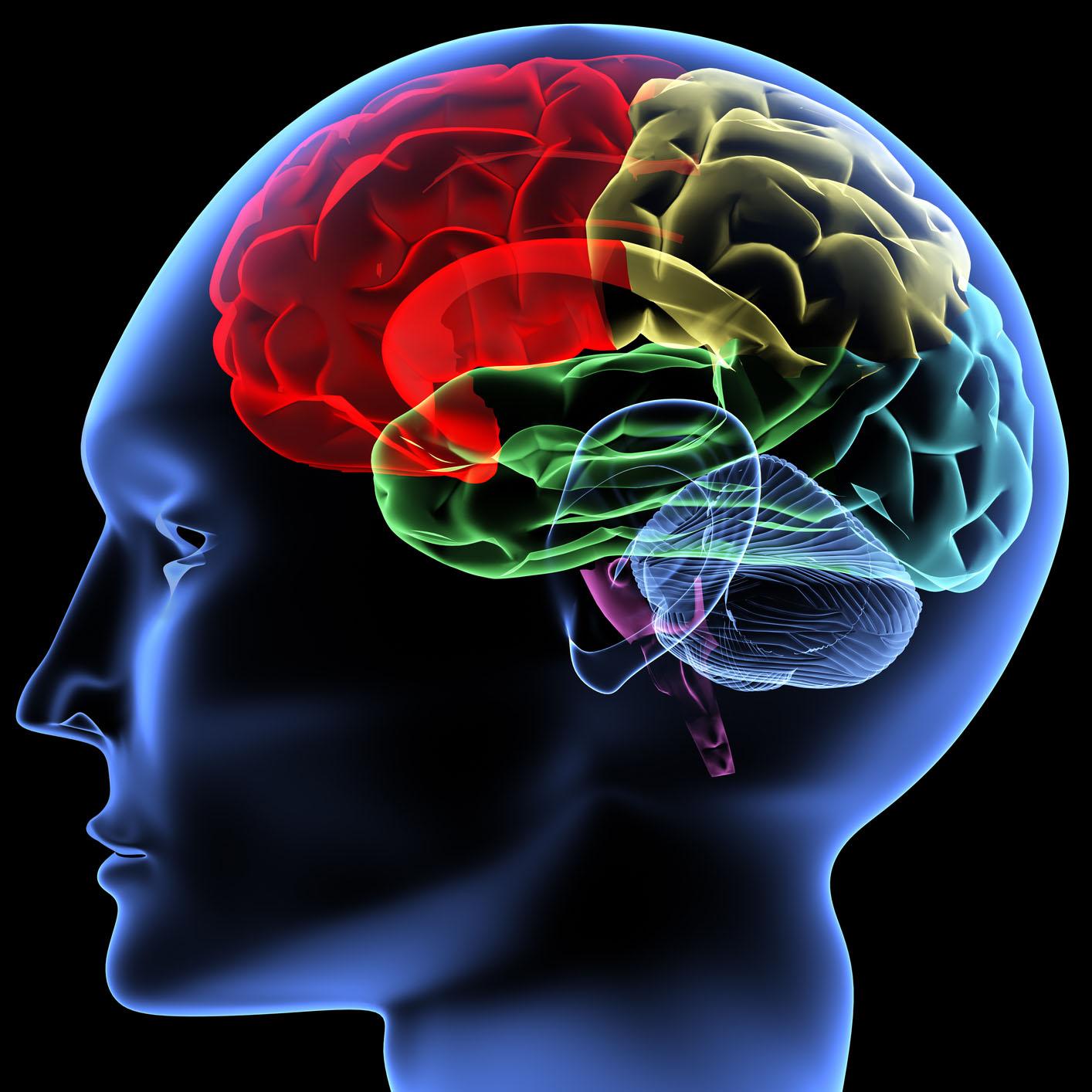 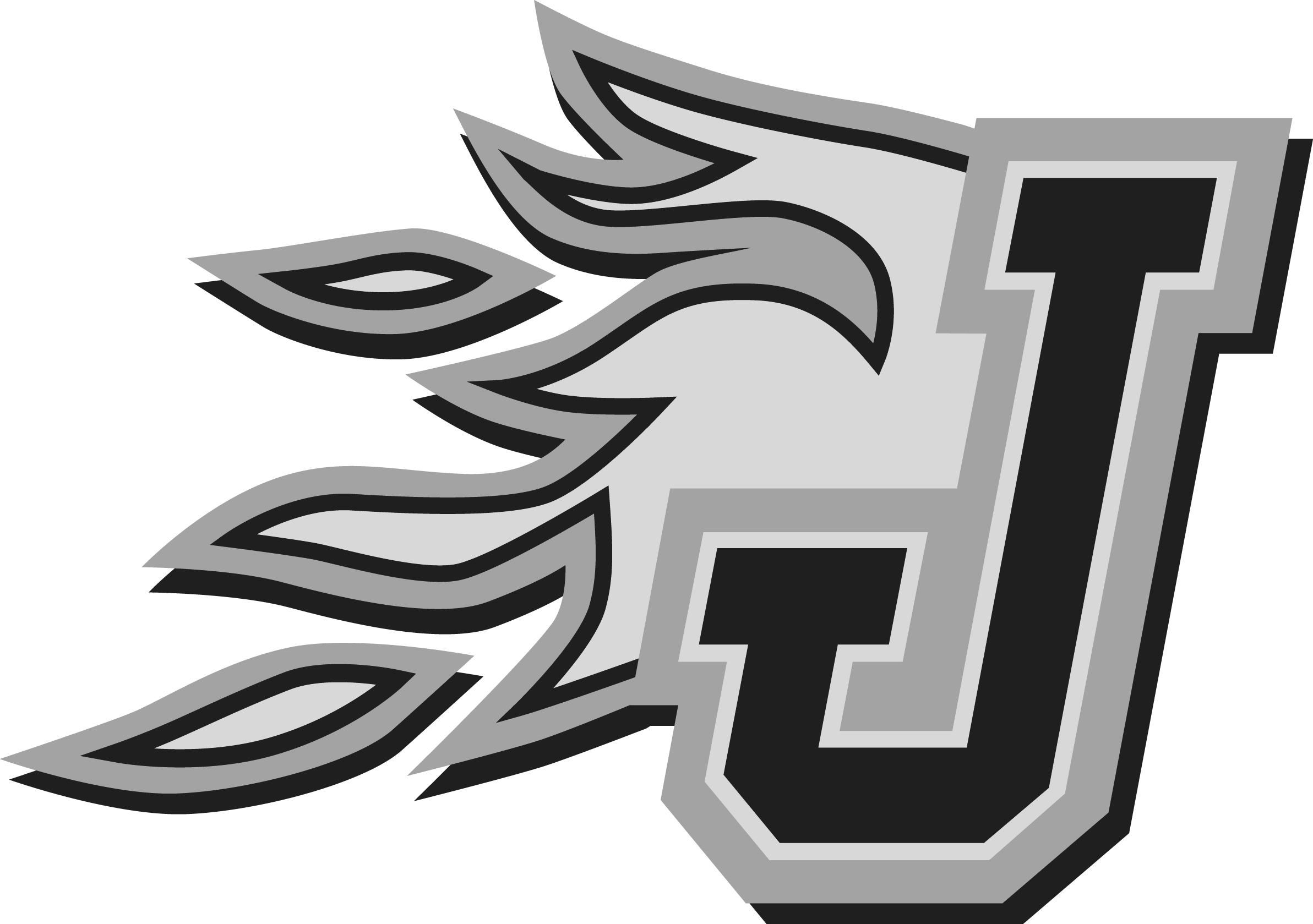 ELP
"JOHNSTON COMMUNITY SCHOOL DISTRICT." Johnston CSD. N.p., n.d. Web. 19 Aug. 2015.
www.johnston.k12.ia.us
Extended
 
Learning 

Program
www.geneticsandsociety.org

"CGS : Center for Genetics and Society." CGS : Center for Genetics and Society. N.p., n.d. Web. 19 Aug. 2015.
Program Goals
To meet the needs of high ability students in the areas of :

critical thinking 
creative problem solving
research
communication 
affective concerns
real life problems  

Students have different levels of abilities and their needs should be met in different ways.
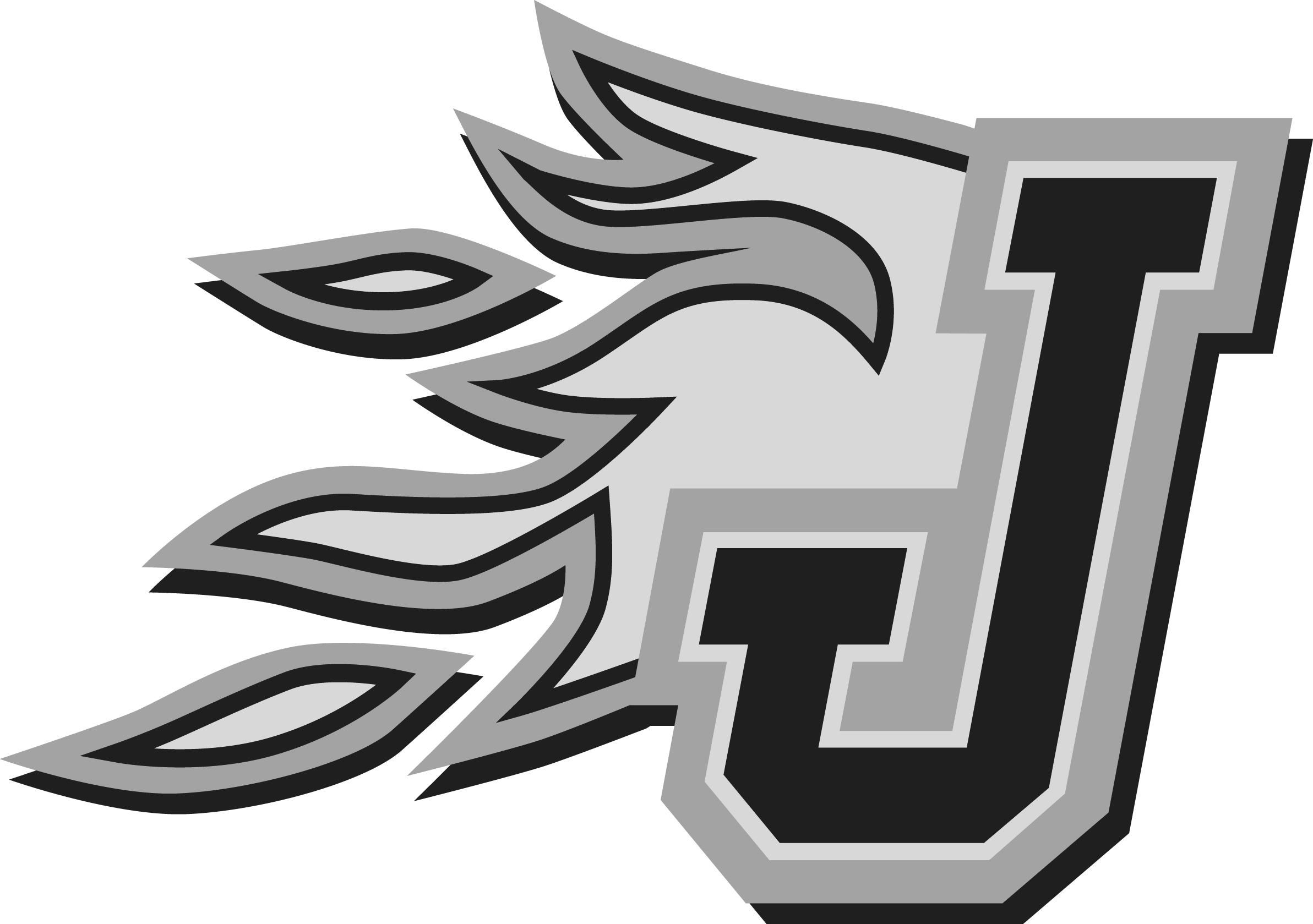 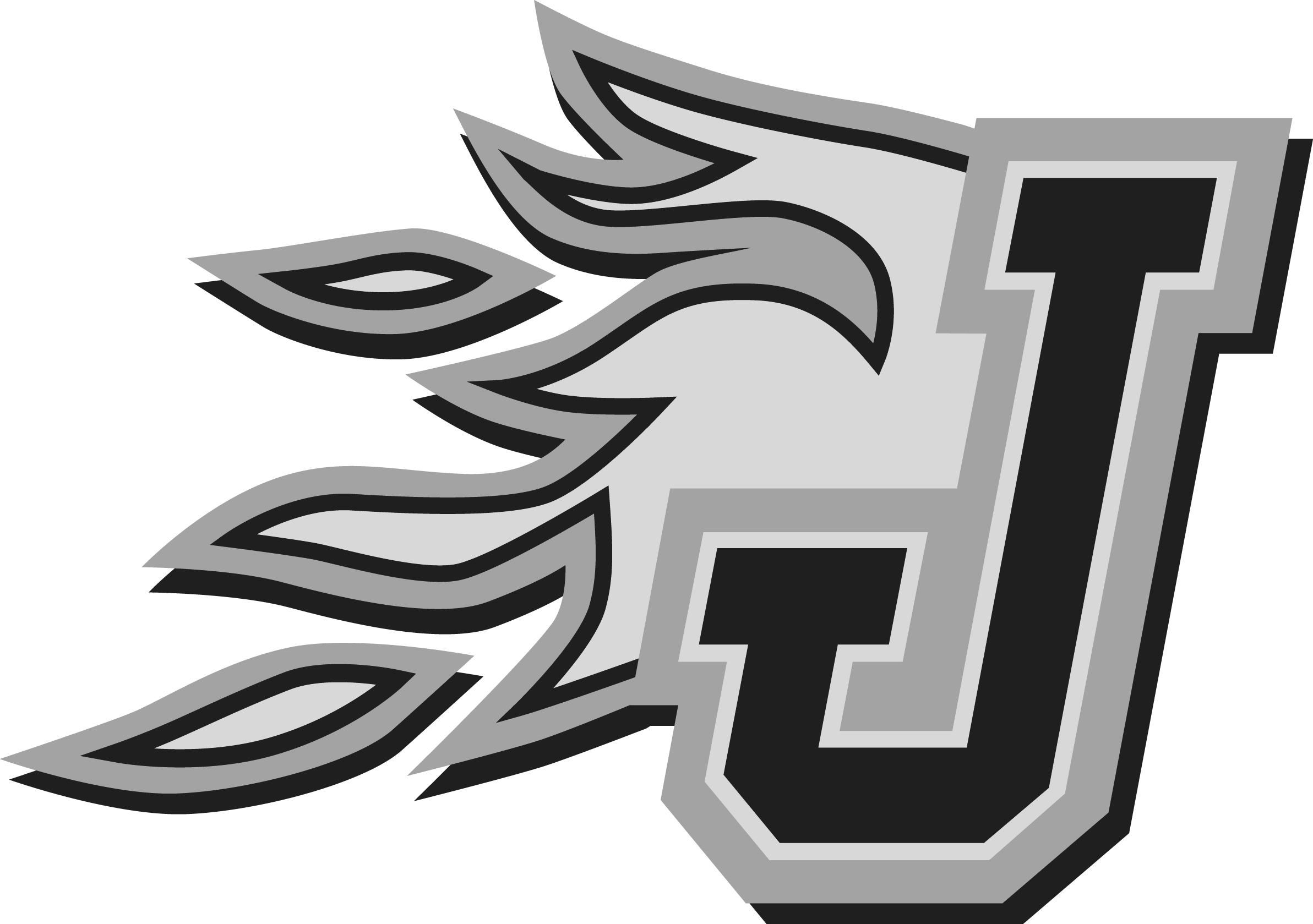 "JOHNSTON COMMUNITY SCHOOL DISTRICT." Johnston CSD. N.p., n.d. Web. 19 Aug. 2015.
www.johnston.k12.ia.us
Staff Placement for Elementaries
(by building):

Kate Florer					Horizon

Mitzi Hetherton			Wallace

Kristen Hartman 			Beaver Creek 

Kaitlin Koch				Timber Ridge .8
Nikki Paradise-Williams	Lawson .6
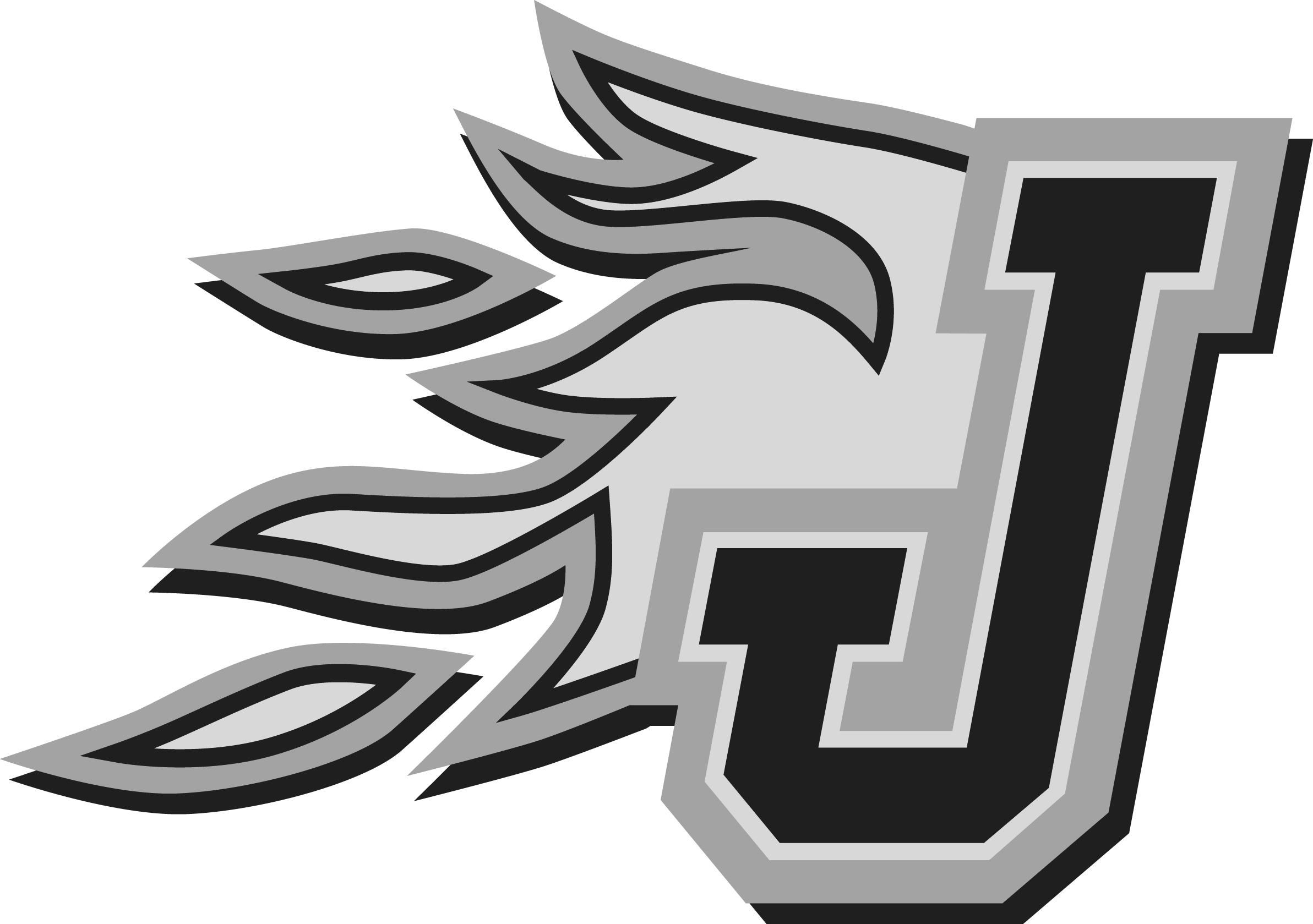 "JOHNSTON COMMUNITY SCHOOL DISTRICT." Johnston CSD. N.p., n.d. Web. 19 Aug. 2015.
www.johnston.k12.ia.us
Secondary Staff Placements
1.7 Teachers at Middle Level
	    Colleen Ites    1.0 Summit (*Allison Barlow also instructs Humanities)
Molly McConnell       .7    8/9 Middle School, Mock Trial 7-12

.7 Teacher at High School
	 Sue Cline  (Also teaches AP World History)

.7 Coordinator for District 
	 Nikki Paradise-Williams .4 Elementary Coordinator
Molly McConnell .3 Secondary Coordinator

          Feel free to contact any of us by phone or e-mail!
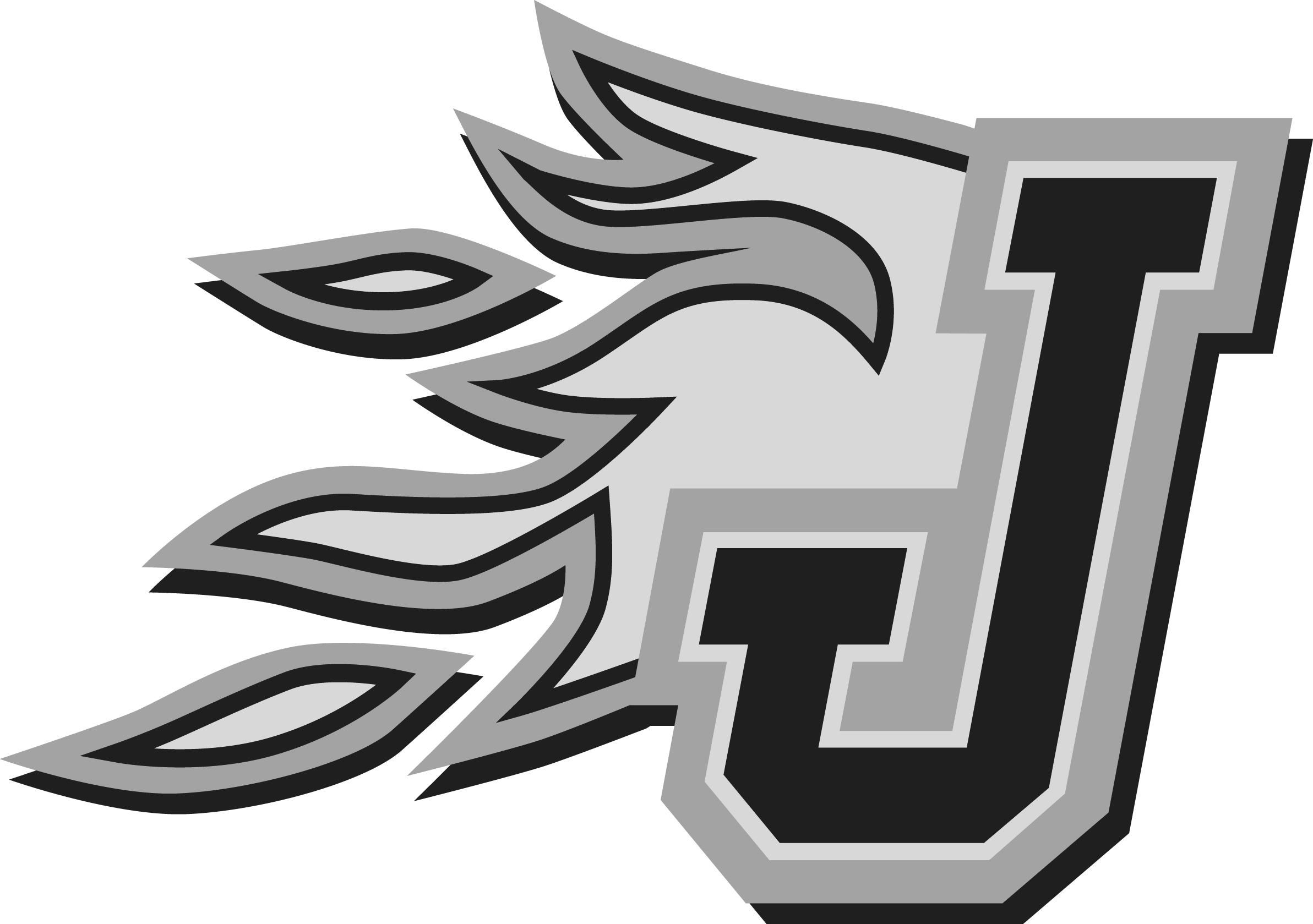 "JOHNSTON COMMUNITY SCHOOL DISTRICT." Johnston CSD. N.p., n.d. Web. 19 Aug. 2015.
www.johnston.k12.ia.us
FOCUS on NEEDS
Academic  
Social/Emotional
THROUGH 
Choice
 Classroom & Curricular Support
 Counseling & Social Emotional Support
 Communication
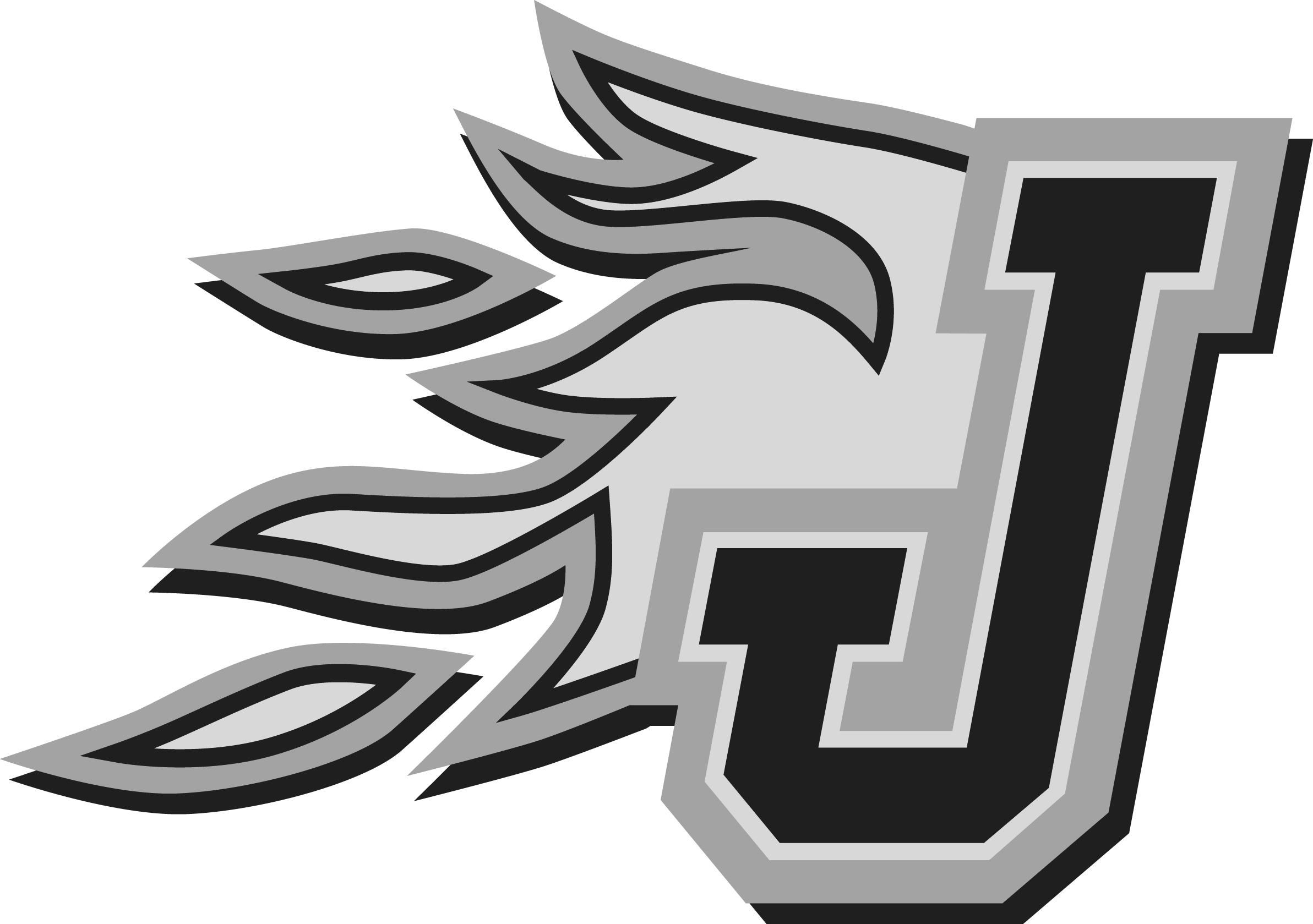 "JOHNSTON COMMUNITY SCHOOL DISTRICT." Johnston CSD. N.p., n.d. Web. 19 Aug. 2015.
www.johnston.k12.ia.us
Identification
Ongoing process

Cycle in and out of the program as levels of support and academic challenge changes

An annual review of multiple criteria by the ELP staff is a research-based best practice.

Two pathways: 
Review of data: Test scores, teacher & parent ratings
Case Study: Interviews, individual screenings
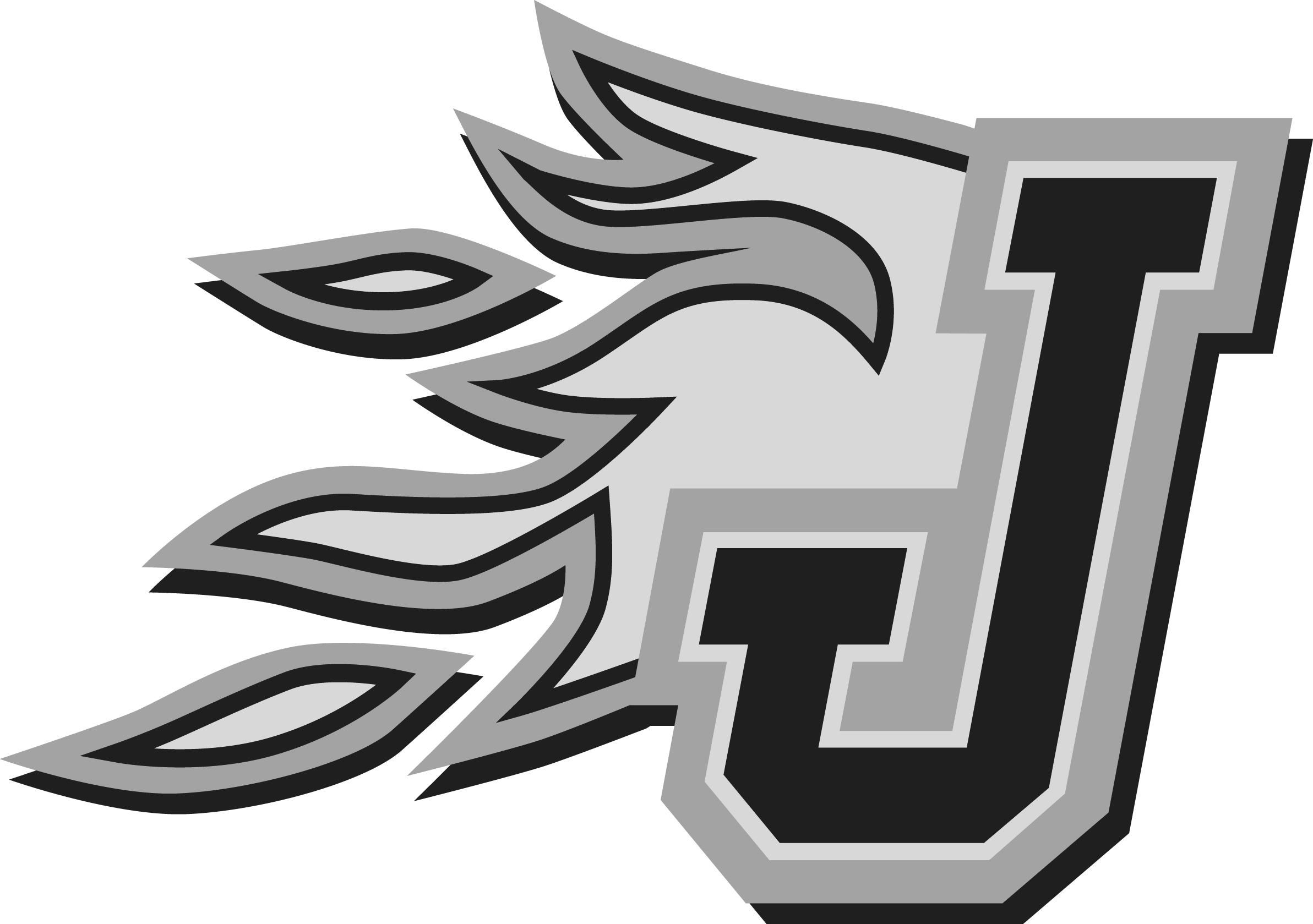 "JOHNSTON COMMUNITY SCHOOL DISTRICT." Johnston CSD. N.p., n.d. Web. 19 Aug. 2015.
www.johnston.k12.ia.us
REVIEW OF DATA
Z-score (distance from the mean) is calculated from the current and previous year on these assessments: Iowa Assessments, MAP, and where available, CogAT. 
The mean of each student’s z-scores is calculated. Students who have a mean z-score in approximately the top 5% of the district are identified for services. 
Additional data points are reviewed including teacher/parent recommendations for students with mean z-scores between the 90th and 95th percentiles. 
Students who may not have high standardized test scores but are exhibiting characteristics of gifted learners may be recommended by teachers and/or parents and are reviewed on an individual basis.
[Speaker Notes: We have been working towards this process for several years.  Research-based data supports our review process. This is more precise and objective way to view the data.]
Academic Services
Resources and consultation, match appropriate level of challenge with classes available 
Direct contact with students 
Cluster grouping 
All Buildings  K-8
3 - 7 students 
Grouped for academic service
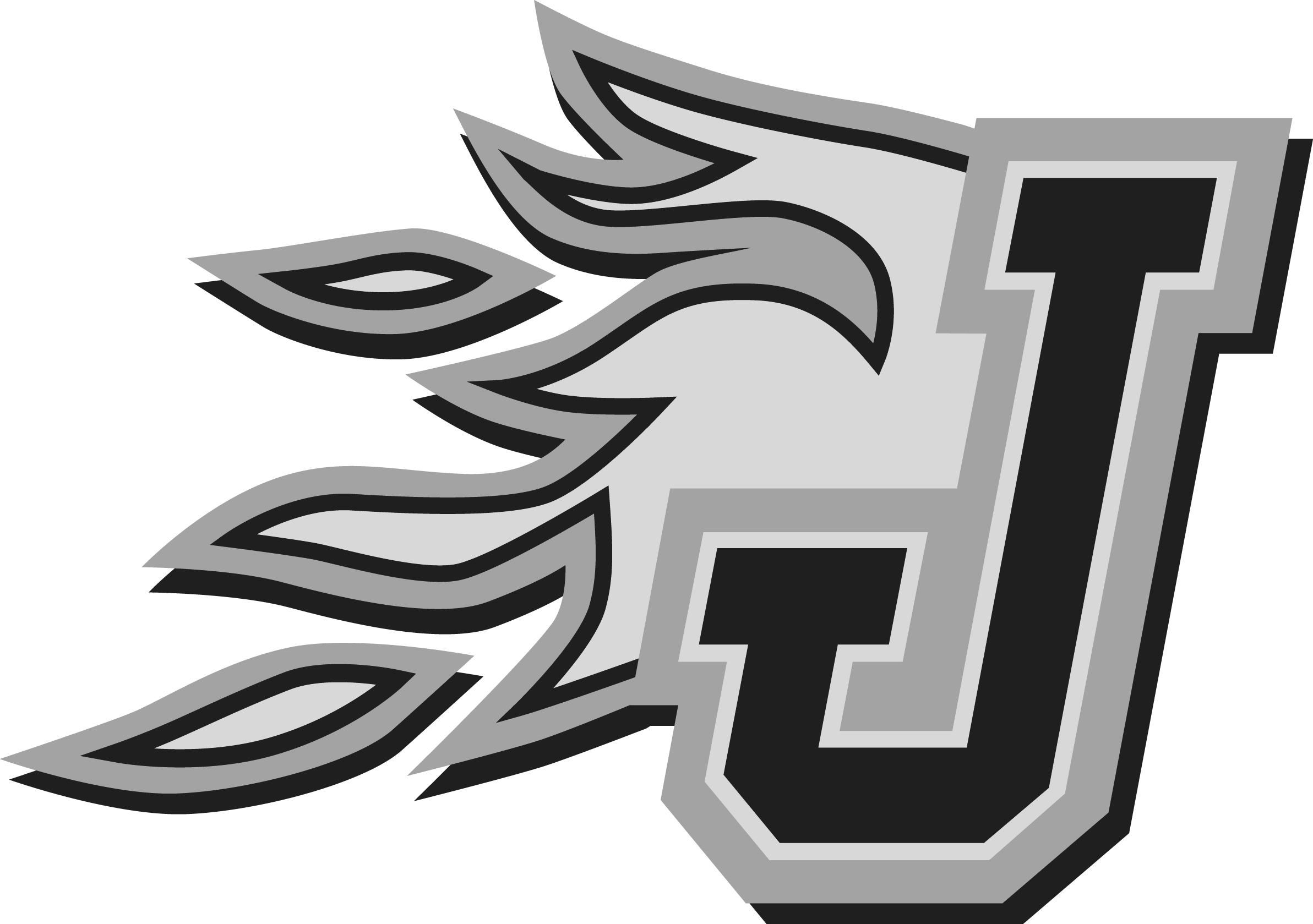 "JOHNSTON COMMUNITY SCHOOL DISTRICT." Johnston CSD. N.p., n.d. Web. 19 Aug. 2015.
www.johnston.k12.ia.us
Teacher Collaboration
On-going district focus to provide rigor
through classes, workshops, in-service

Professional Learning Community and In-service time used proportionally for gifted students

Counselor and teachers trained in social-emotional needs
Start of year-- Levels of service and those who have shown potential during spring identification process
Before ID--All teachers
Differentiation / classroom collaboration
Informal meetings
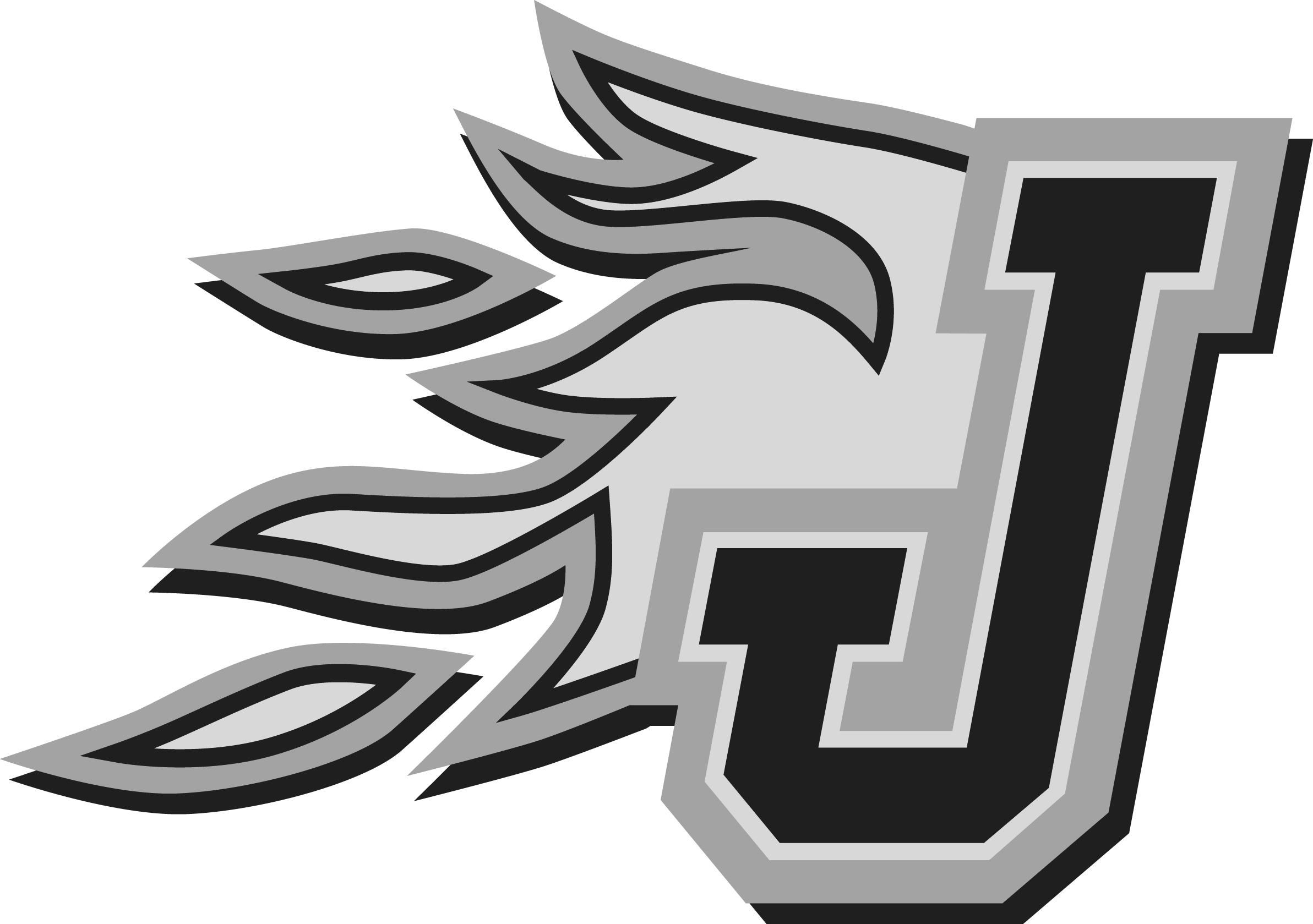 "JOHNSTON COMMUNITY SCHOOL DISTRICT." Johnston CSD. N.p., n.d. Web. 19 Aug. 2015.
www.johnston.k12.ia.us
Differentiation
Provides curriculum and instruction at the appropriate level of challenge

 Considers:
How students best learn; how best to meet the learning needs of the student
Readiness - grade level appropriateness
Interest - tapping into passion for learning
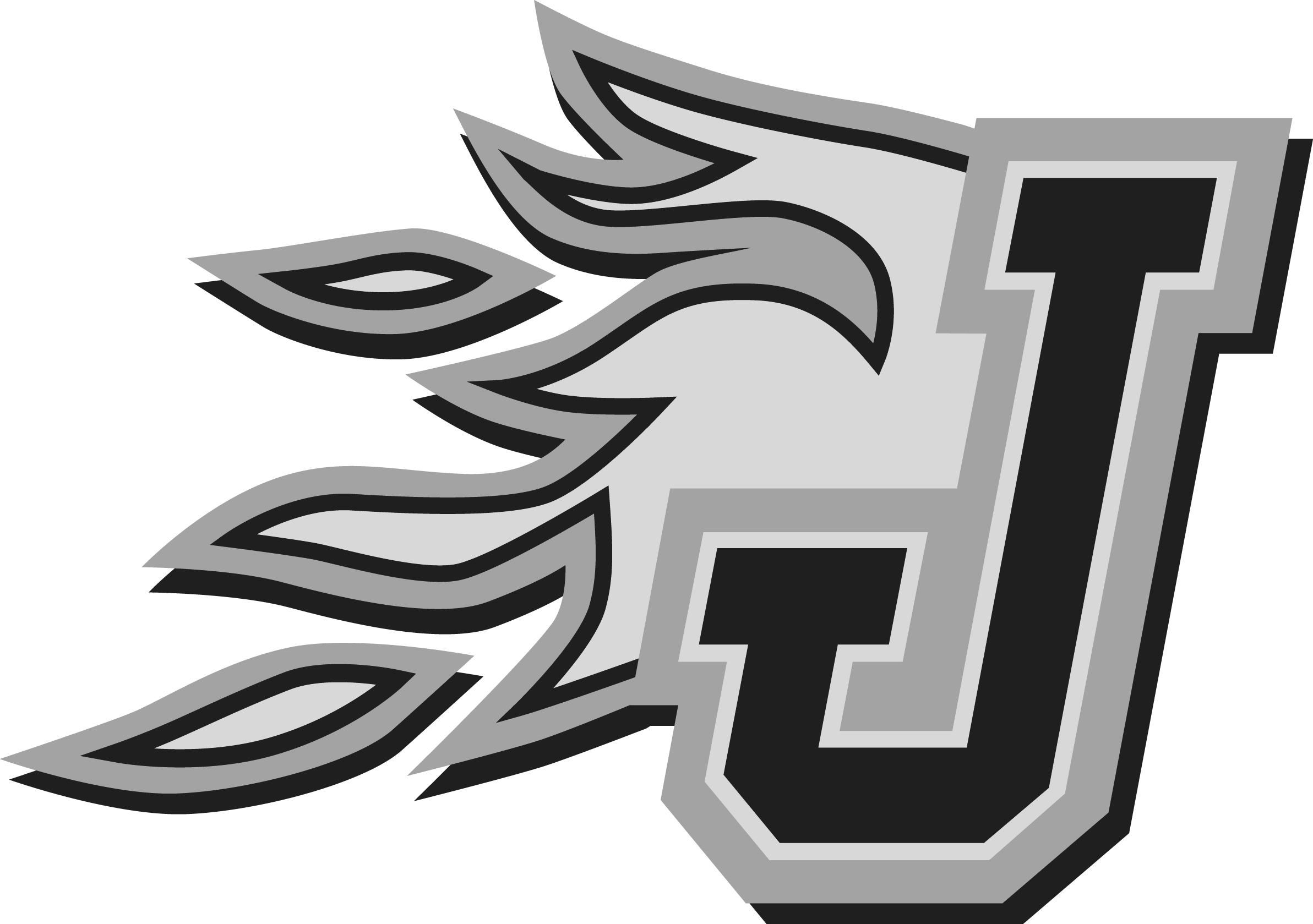 "JOHNSTON COMMUNITY SCHOOL DISTRICT." Johnston CSD. N.p., n.d. Web. 19 Aug. 2015.
www.johnston.k12.ia.us
Levels of Service-
Strength Area
Humanities (ELA, social studies, presentation skills) (SAH)
STEM (science/tech/engineering/math) (SAS)
Strength Area both  (SA)
Extended Studies/ Personalized Education Plan (PEP)= Significant needs above peers; student should consistently perform at higher level to match needs.
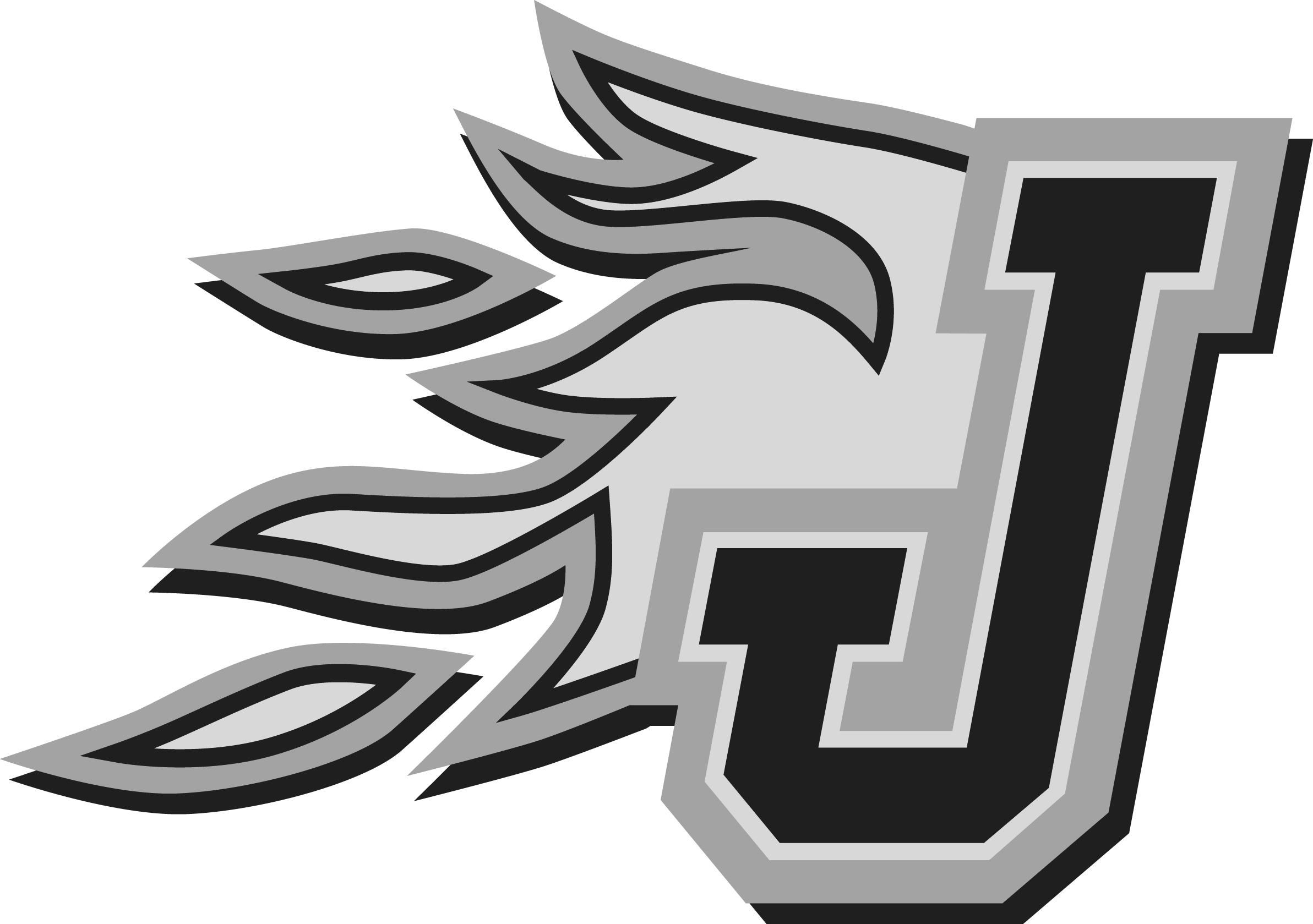 "JOHNSTON COMMUNITY SCHOOL DISTRICT." Johnston CSD. N.p., n.d. Web. 19 Aug. 2015.
www.johnston.k12.ia.us
Expectation for ALL
Enrichment is an opportunity for many children– not an identified level of service, but an expectation.  These students form a TALENT POOL for potential services.
In classroom
Teachers observe and meet needs
Resources may be provided by ELP, Teacher Leaders, or other sources
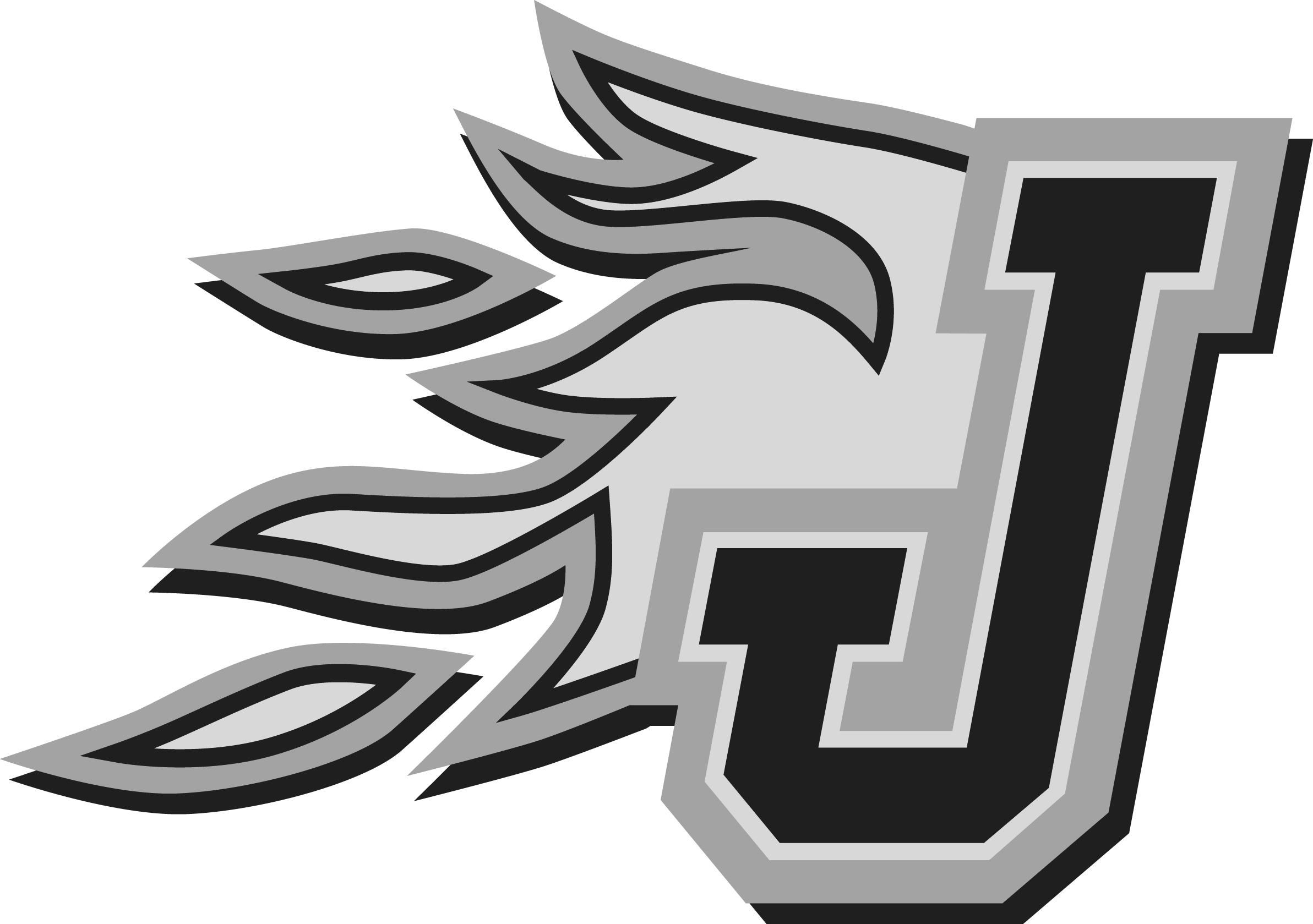 "JOHNSTON COMMUNITY SCHOOL DISTRICT." Johnston CSD. N.p., n.d. Web. 19 Aug. 2015.
www.johnston.k12.ia.us
Twice-exceptional students and non-academic needs: The Star (*)
A star (*) symbol is used to designate students who have non-academic needs that may impact their learning
These students are still part of ELP but may need adaptations to their extended services
Gifted with additional needs = twice-exceptional
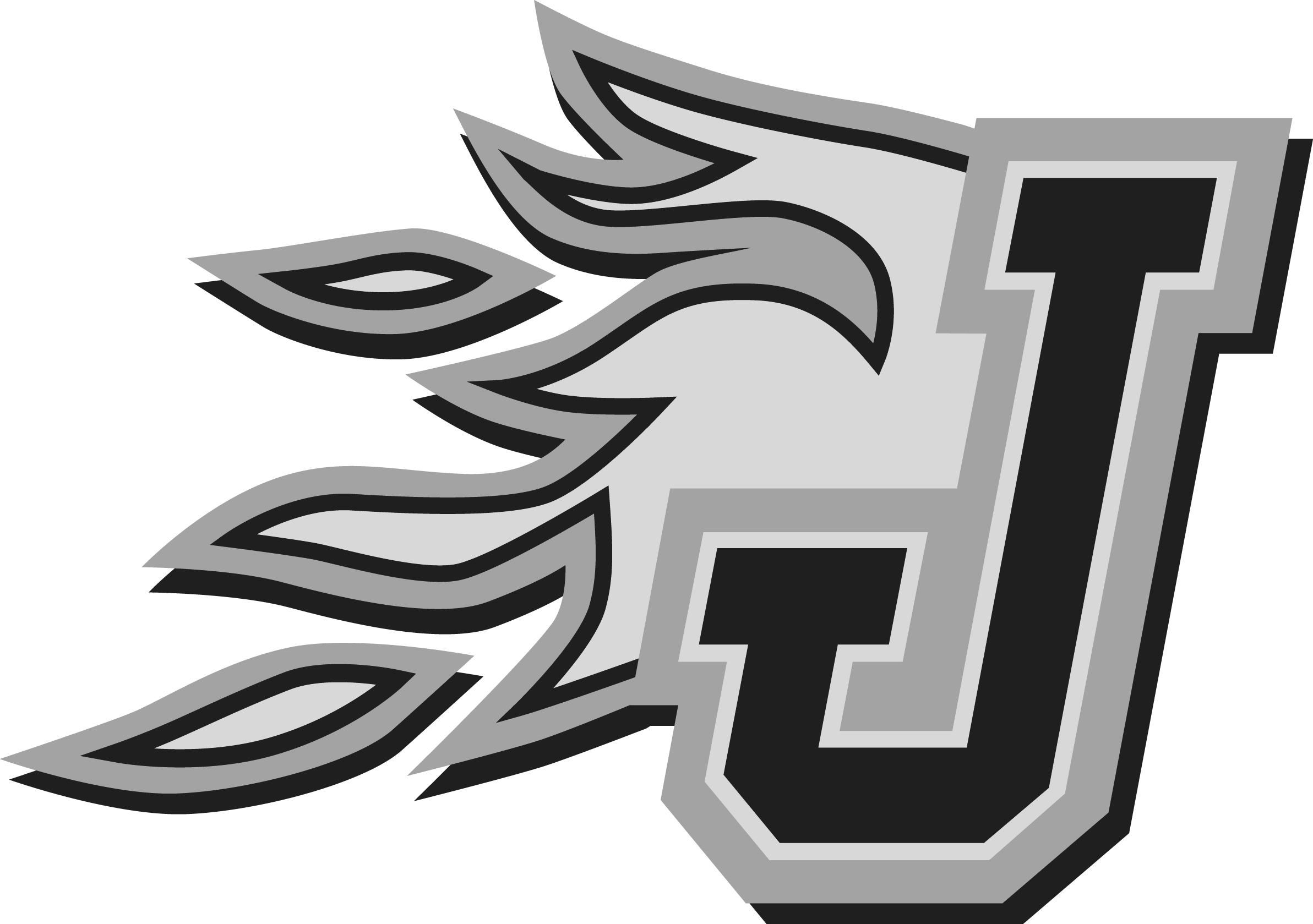 "JOHNSTON COMMUNITY SCHOOL DISTRICT." Johnston CSD. N.p., n.d. Web. 19 Aug. 2015.
www.johnston.k12.ia.us
Strength Area (SAH, SAS, SA)
Students who excel far beyond peers in one or more academic areas
Direct service through a scheduled class or through the ELP teacher

 Teaching strategies and/or materials
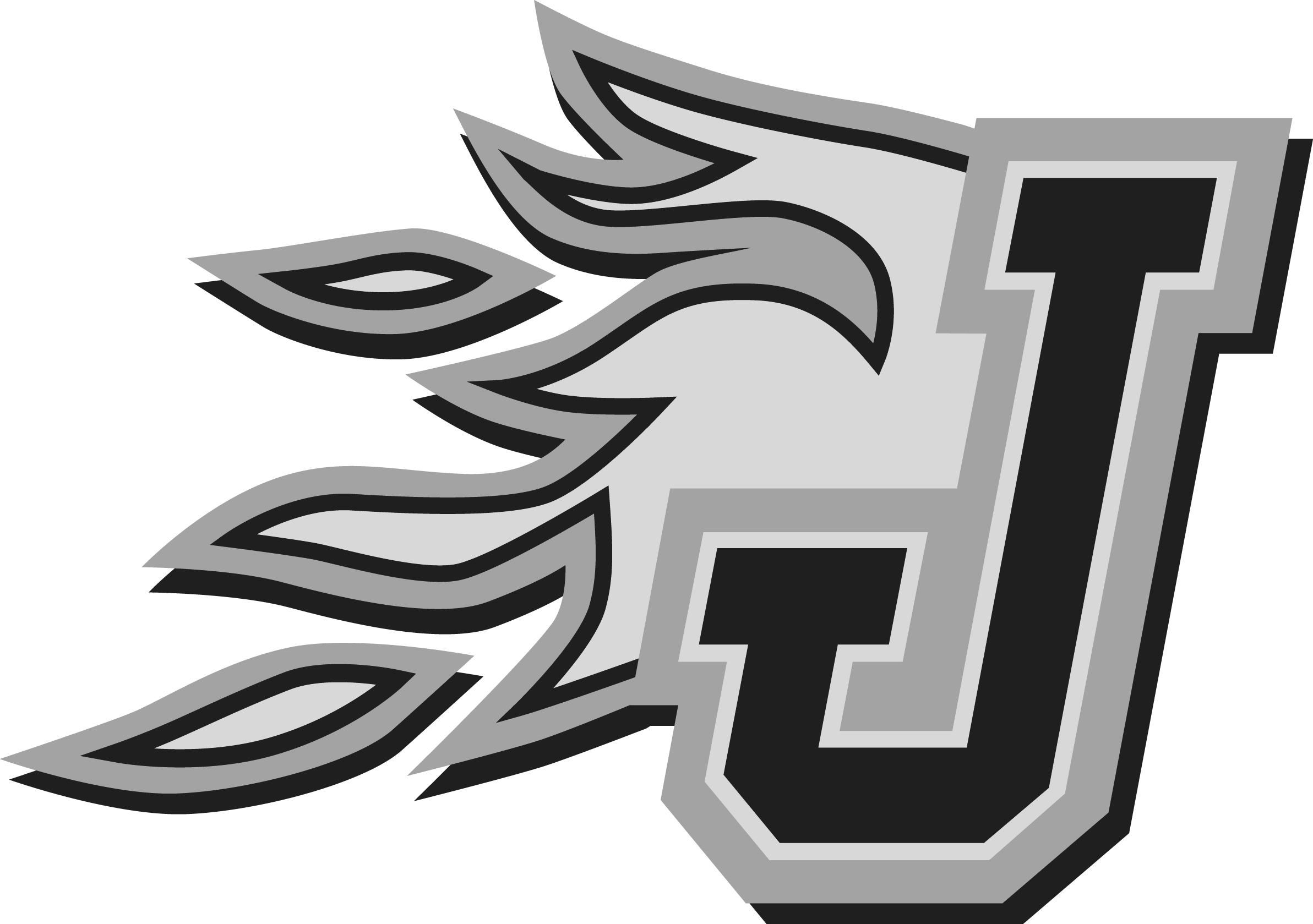 "JOHNSTON COMMUNITY SCHOOL DISTRICT." Johnston CSD. N.p., n.d. Web. 19 Aug. 2015.
www.johnston.k12.ia.us
Extended Studies (PEP)
Need differentiated curriculum to progress academically
 Documented services
 Many districts provide only at this level
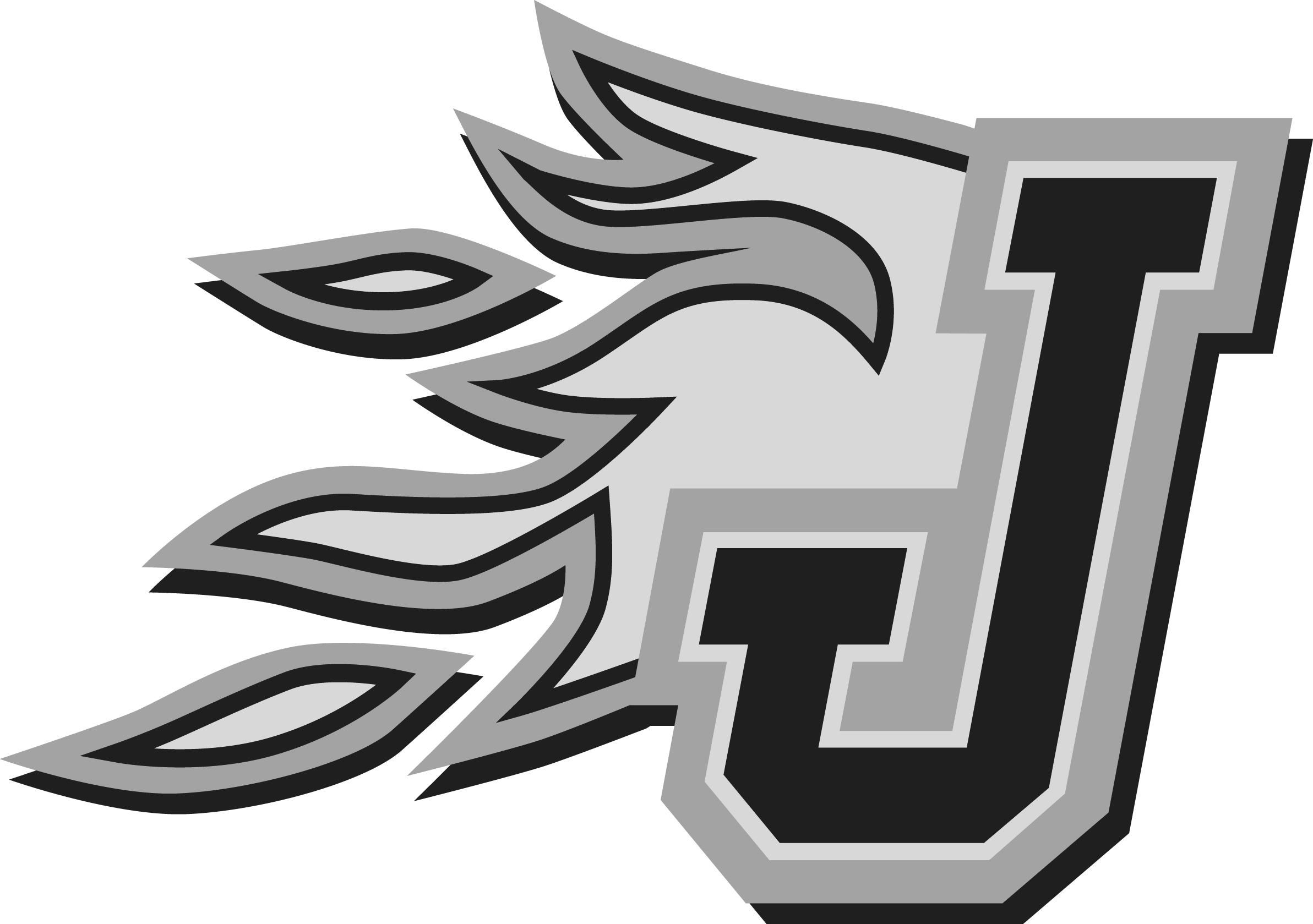 "JOHNSTON COMMUNITY SCHOOL DISTRICT." Johnston CSD. N.p., n.d. Web. 19 Aug. 2015.
www.johnston.k12.ia.us
PEP:       Expectations of ELP Teachers
Meet with students and parents to gather initial information.
Provide classroom teachers with copies of the personalized educational plan with preliminary information completed.
Provide guidance for classroom teachers to complete documentation three times yearly.  Meet with teachers for planning and/or resources.
Communicate with teachers and parents.
Maintain records on students.
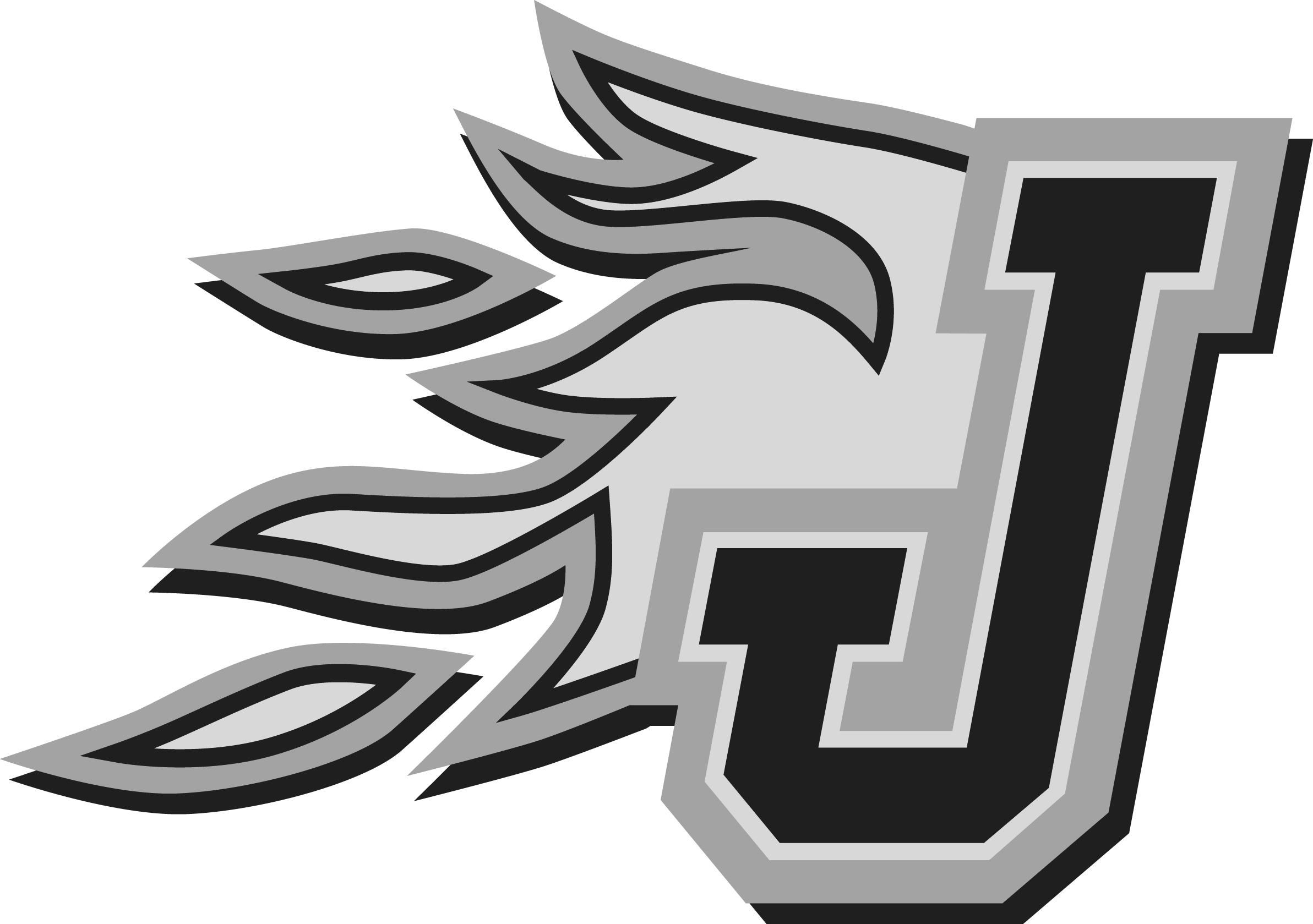 "JOHNSTON COMMUNITY SCHOOL DISTRICT." Johnston CSD. N.p., n.d. Web. 19 Aug. 2015.
www.johnston.k12.ia.us
ELP is NOT a one-(wo)man show!
ELP services are NOT delivered ONLY by ELP staff and ONLY in the ELP room.  There are many qualified teachers who are providing the differentiation for students at all levels of service. Different children have different needs, so programming will NOT look the same for all children.
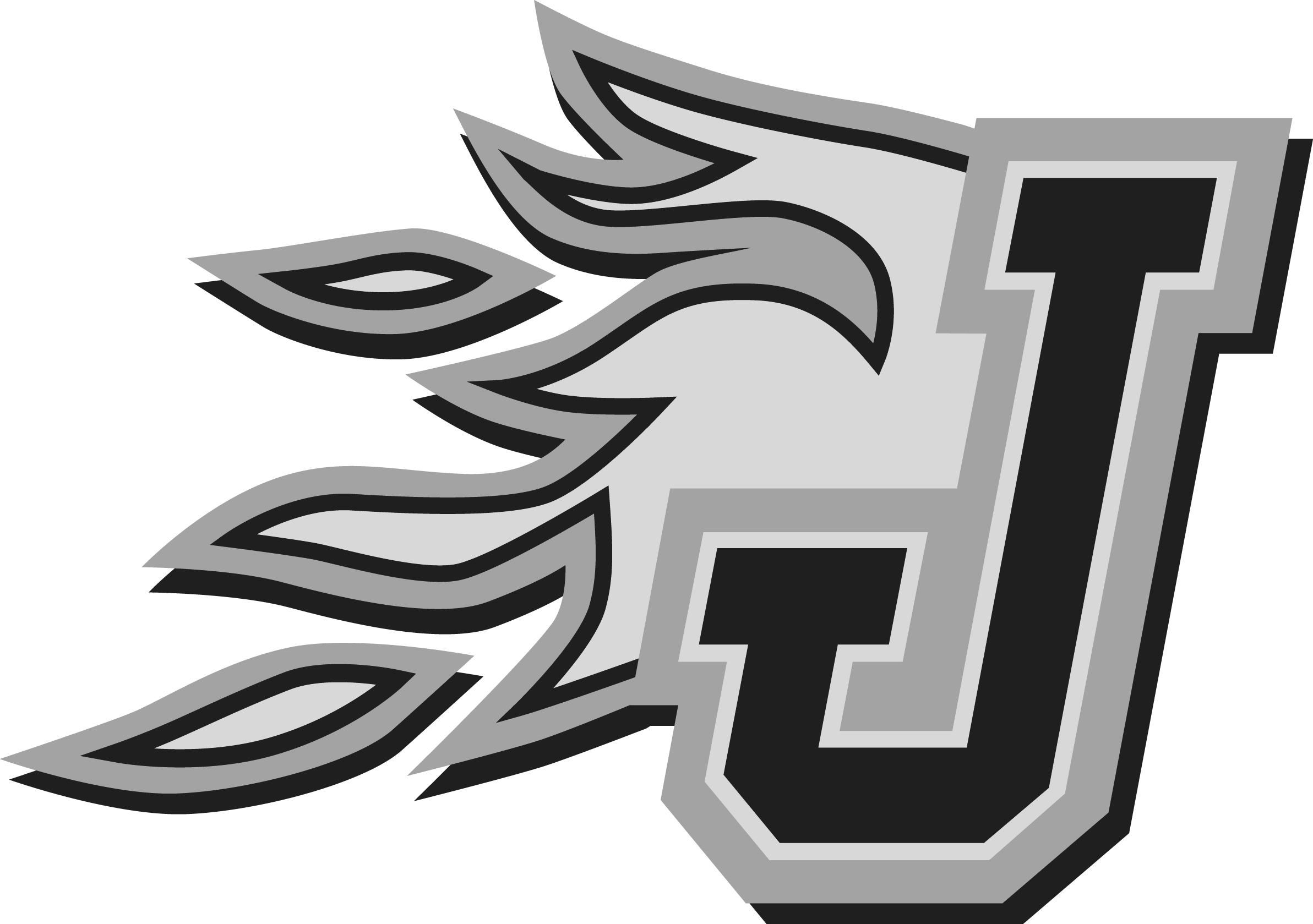 "JOHNSTON COMMUNITY SCHOOL DISTRICT." Johnston CSD. N.p., n.d. Web. 19 Aug. 2015.
www.johnston.k12.ia.us
What does ELP look like at the Elementary Level?
The services your child receives may vary by:

Your child’s level of service/needs
Differentiation skills of the classroom teacher
The particular curriculum
Your child’s grade level
Availability of ELP teacher

These factors are analyzed in order to determine the most appropriate ways in which to meet your child’s academic learning needs.
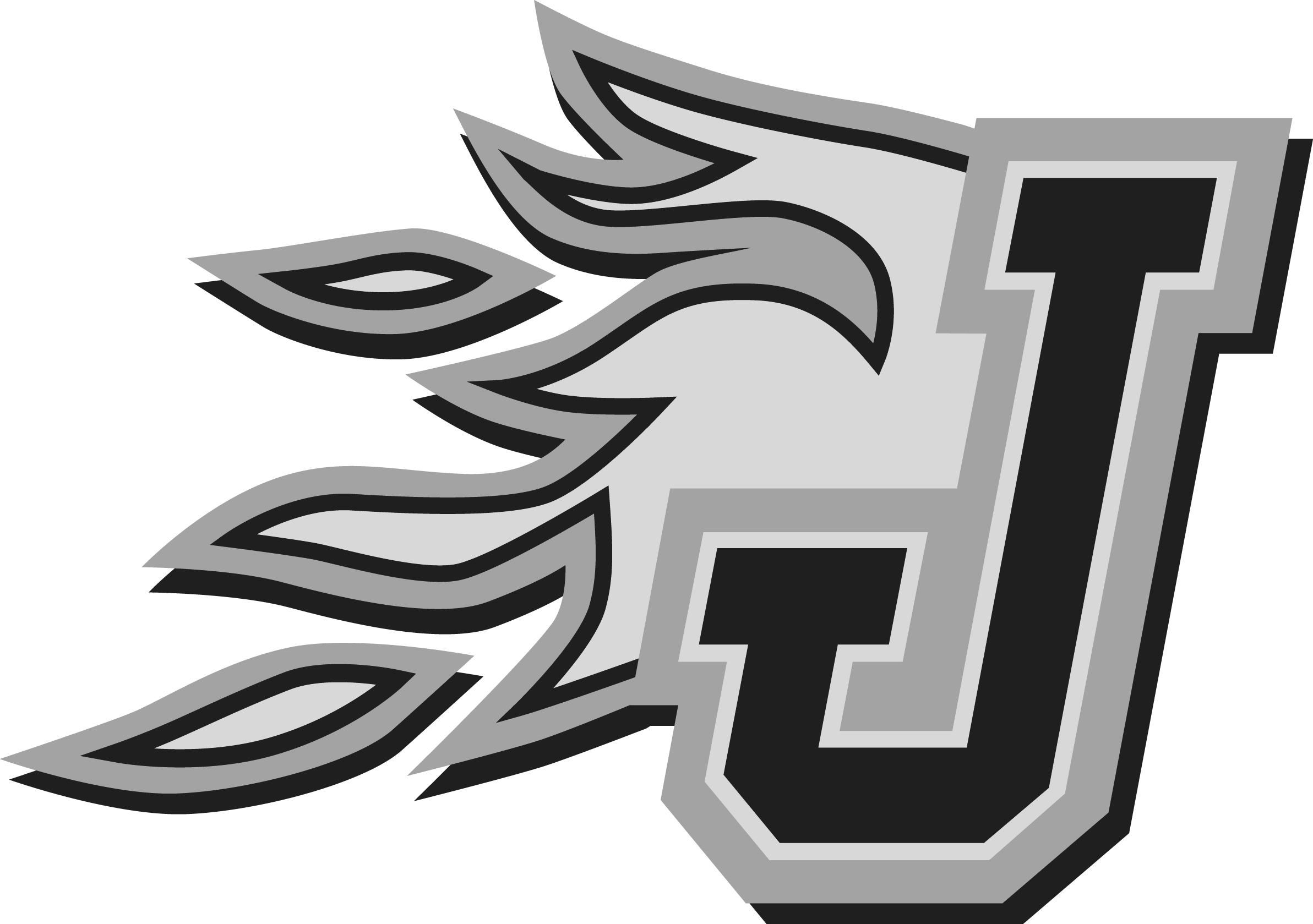 "JOHNSTON COMMUNITY SCHOOL DISTRICT." Johnston CSD. N.p., n.d. Web. 19 Aug. 2015.
www.johnston.k12.ia.us
6th & 7th Grade ELP at SUMMIT
ELP Teachers
	Supports differentiation through modeling strategies, providing resources, collaboration by working with students as needed through pull out extensions during Summit Strong and collaboration with Core classroom teachers. *Allison Barlow, ELP certified teacher, also works with 6th and 7th  grade ELP Humanities students during Summit Strong.
Classroom Teachers
 	Works with differentiating the curriculum to meet the varying needs of students.  Students are cluster grouped in classrooms with students of similar abilities.
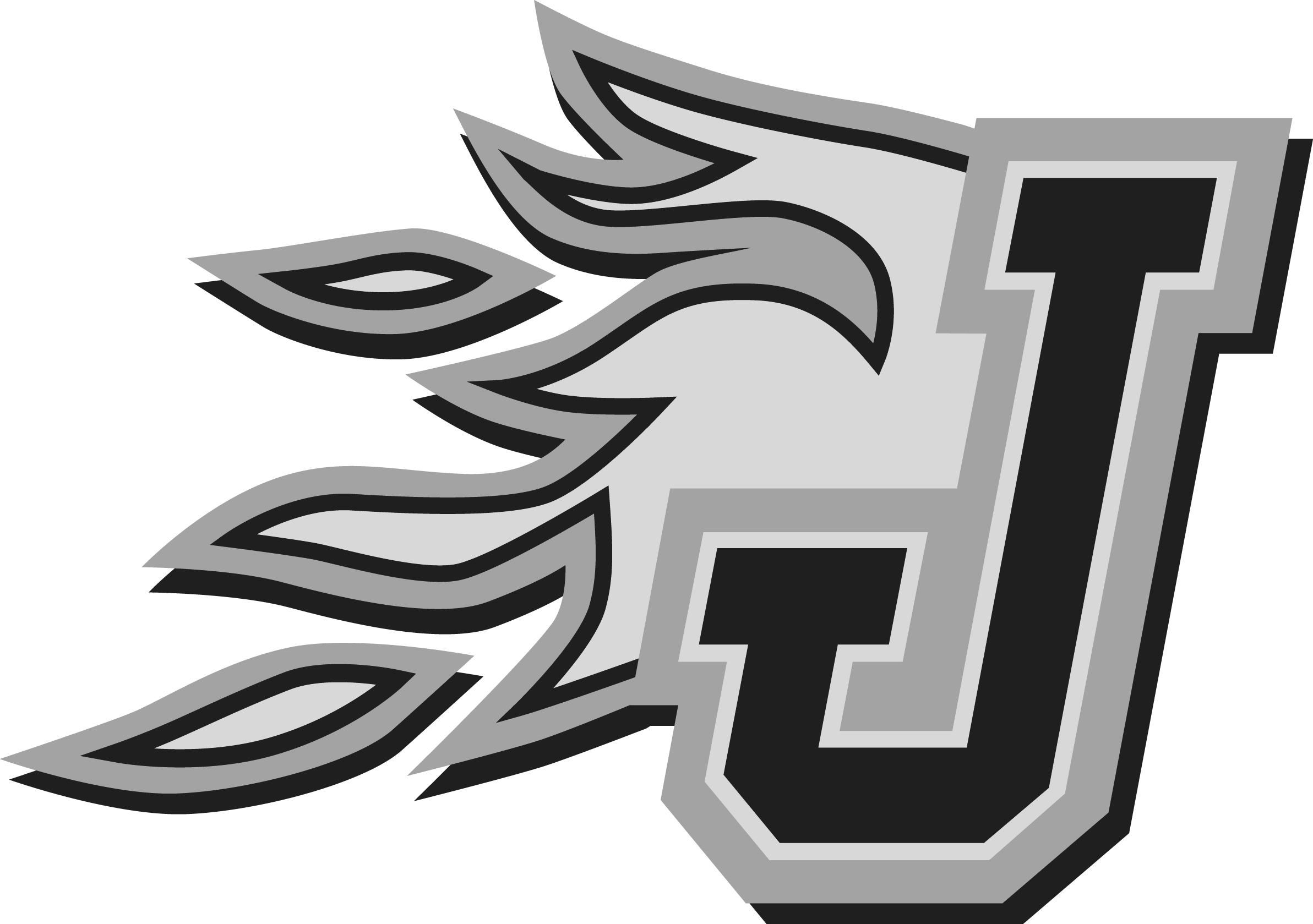 "JOHNSTON COMMUNITY SCHOOL DISTRICT." Johnston CSD. N.p., n.d. Web. 19 Aug. 2015.
www.johnston.k12.ia.us
SMS ELP Opportunities:
Offerings during Summit Strong (Humanities/STEM)
Collaboration in the classroom
Independent study as appropriate
Scheduled programming is continuous and based on CORE instruction and collaboration
Extended writing and reading opportunities
Speaking and writing skills, rhetoric & research
STEM extensions involving physics of light, engineering principles and iterative design, robotics, and forensics science
Assistance with social-emotional needs
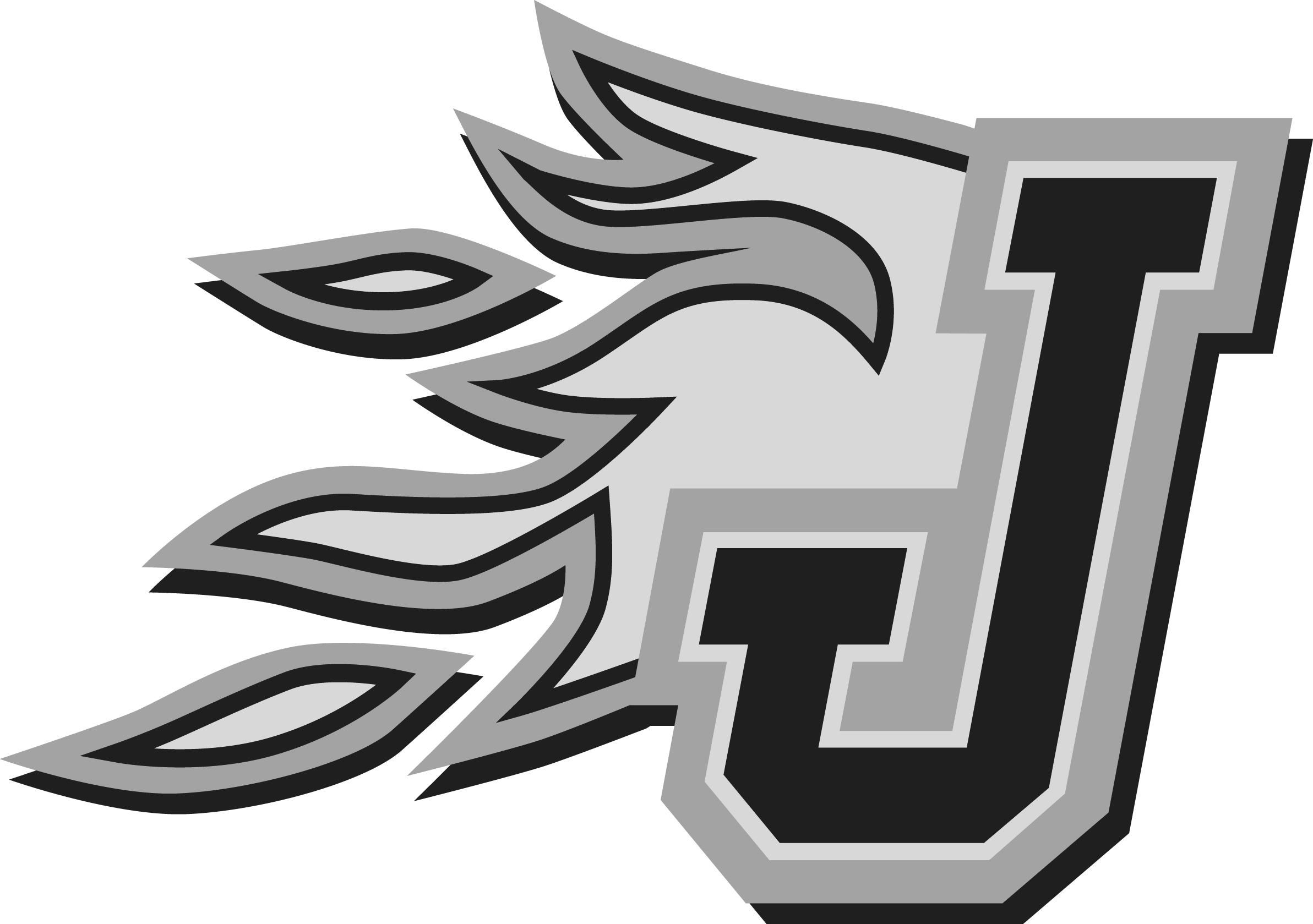 "JOHNSTON COMMUNITY SCHOOL DISTRICT." Johnston CSD. N.p., n.d. Web. 19 Aug. 2015.
www.johnston.k12.ia.us
SMS ELP During Summit Strong
Semester Two: STEM	
PEP, SA, and SAS students
Students will create an Individual Learning Plan (ILP) to expand their passion for STEM fields by researching and interacting with the scientific method and mathematical principles.  
6th grade STEM frames:
Math & Art: Euclidean & fractal geometry, EM spectrum, human vision, VR art design
Physics & Design: iterative design modeling, patent design, CAD design, Makerspace
7th grade STEM frames:
Lunar Robotics: environmental design issues, physics of space, marketing design
Forensic Science: logic arguments, genetics, mathematical modeling, scientific method, chain of evidence, criminal forensics
Semester One: Humanities	
PEP, SA, and SAH students
Students will create an Individual Learning Plan (ILP) to expand their passion for Humanities through reading, writing, research, and presentation skills focusing on the JCSD Portrait of a Learner standards.  These may be in the form of a project that affects change for the greater good, but these “Greater Good’ projects are not required.
Social-emotional Small Groups:
all students, all year
Students will complete a Google Form choosing SE topics and be placed in small groups.  These groups will meet during lunch/ recess periods starting in mid-September.
Math at Summit
Some students are twice-accelerated in math and receive an accelerated CORE class during the day.
6th grade CORE Math students are clustered in classrooms for extensions
7th grade students are recommended for Math 7 or Compacted 7/8, but students also have voice in placement
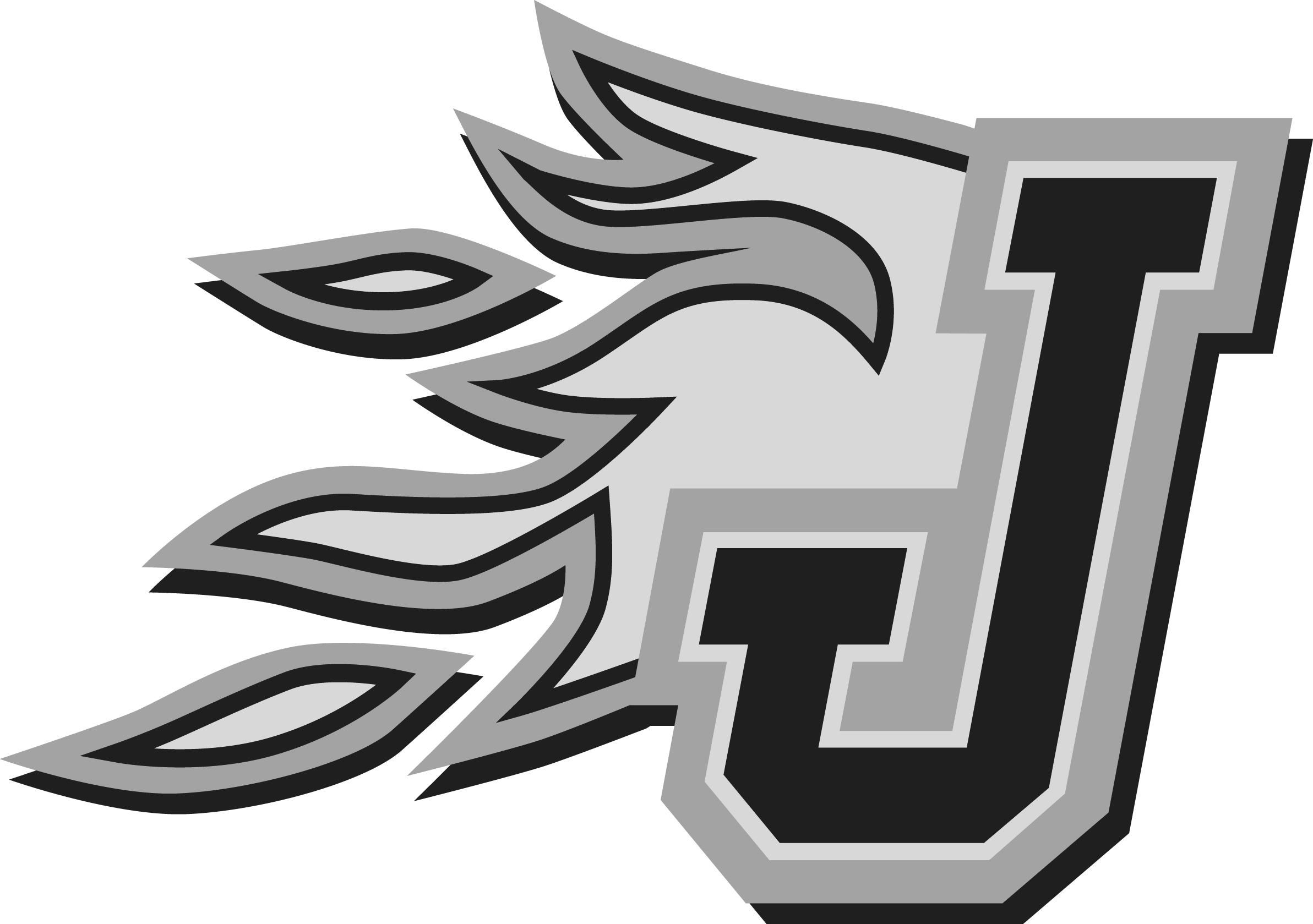 "JOHNSTON COMMUNITY SCHOOL DISTRICT." Johnston CSD. N.p., n.d. Web. 19 Aug. 2015.
www.johnston.k12.ia.us
JELP
JSCD WEBSITE 
http://tinyurl.com/jcsdelp
(under Student Support and Equity)
Parent Information
Frequently Asked Questions
Upcoming Events
Legislation/ ITAG
Presentations
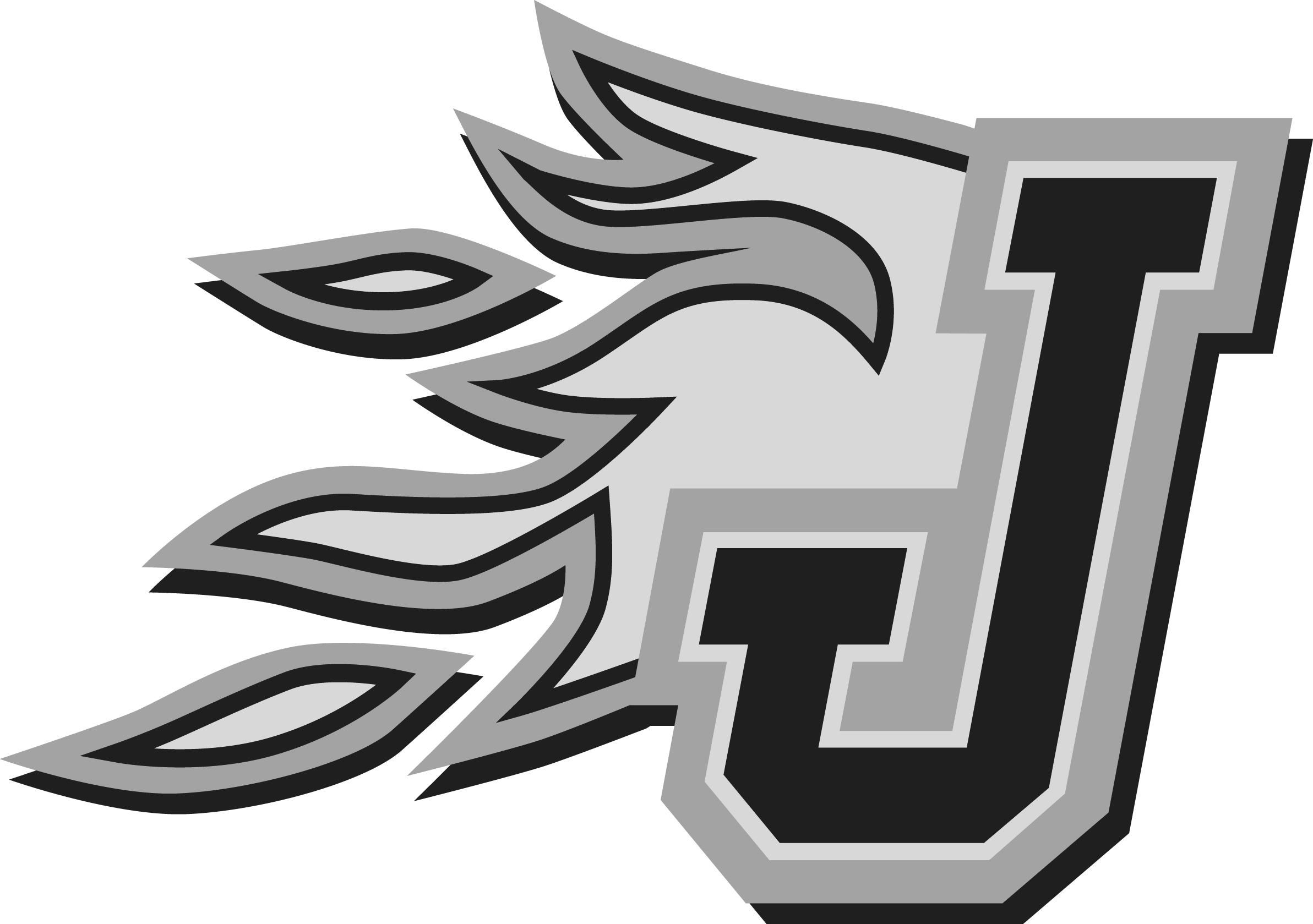 "JOHNSTON COMMUNITY SCHOOL DISTRICT." Johnston CSD. N.p., n.d. Web. 19 Aug. 2015.
www.johnston.k12.ia.us
How Can Parents Support ELP?
Friends of JELP
ADVOCATE
SPONSOR 3 programs per year
Determined by parents (social /emotional needs, parenting, student panels, resource lists, educational programming)
PROVIDE financial support 
COMMUNICATE ELP updates
		“Strength in numbers”- membership counts!
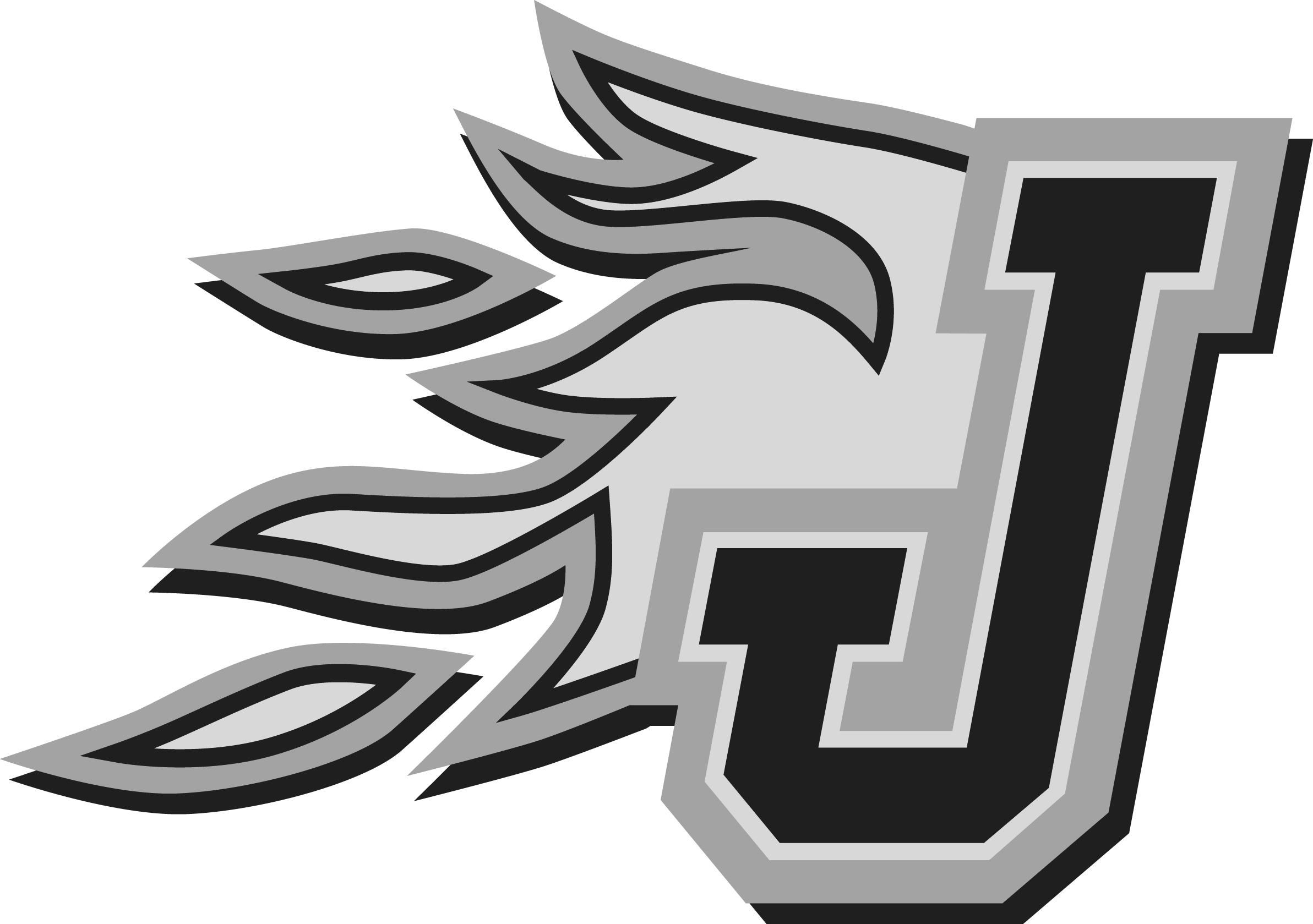 "JOHNSTON COMMUNITY SCHOOL DISTRICT." Johnston CSD. N.p., n.d. Web. 19 Aug. 2015.
www.johnston.k12.ia.us
Tips for Parenting a Gifted Student
Find support through others, build your knowledge of gifted education
Parent positively and consistently
Build autonomy
Recognize a variety of gifts and talents, as well as social-emotional needs
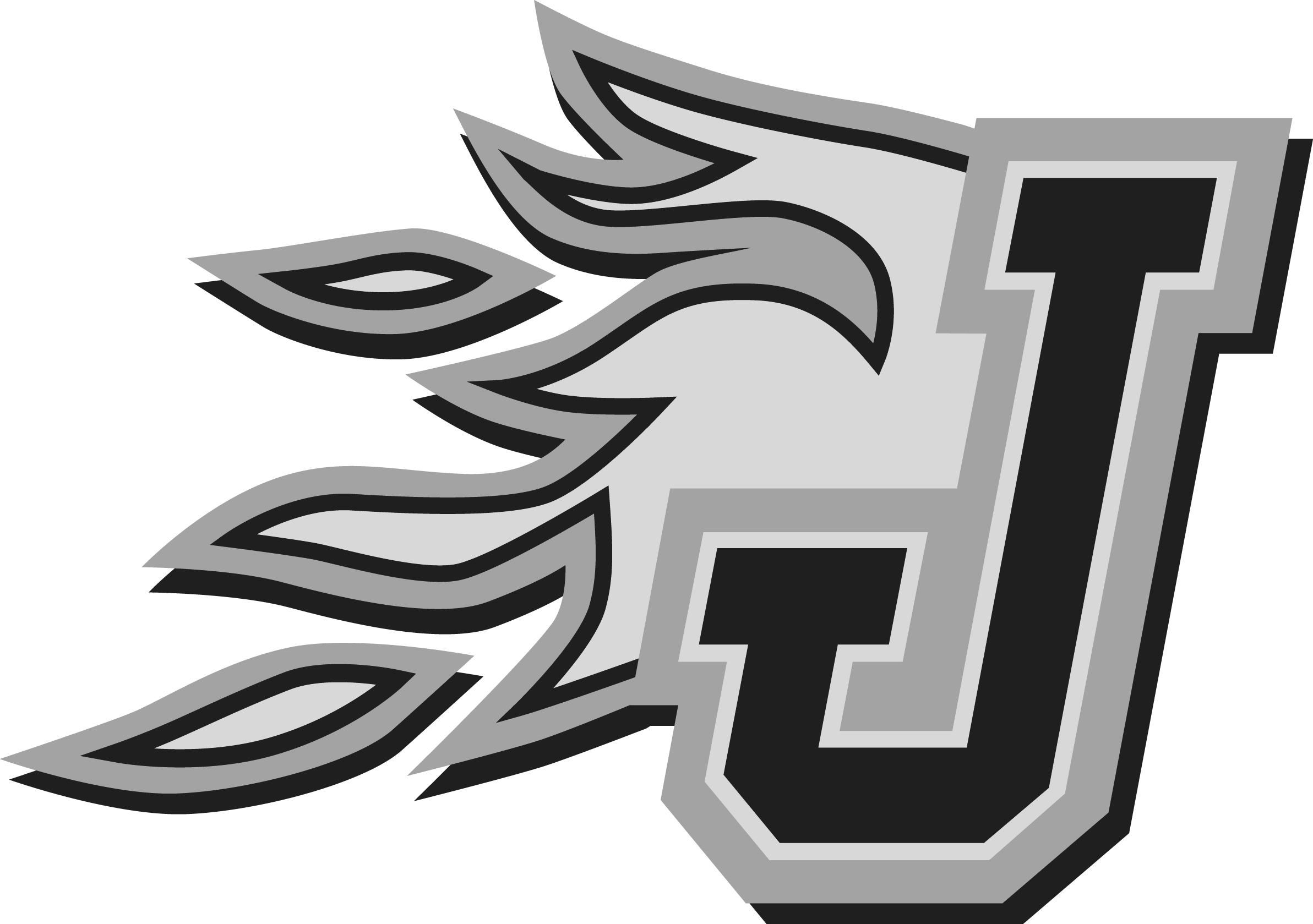 "JOHNSTON COMMUNITY SCHOOL DISTRICT." Johnston CSD. N.p., n.d. Web. 19 Aug. 2015.
www.johnston.k12.ia.us
[Speaker Notes: Asynchronous development]
Providing supports for your child
Guidance- Encourage while setting limits.
Model life-long learning and problem solving
Help children appreciate individual differences
Emphasize what is learned is more important than grade
Encourage time to explore resources & choose passion areas.
Every minute does not have to be scheduled. 
Encourage priorities; life is about making choices.
 Listen and observe rather than pressure.
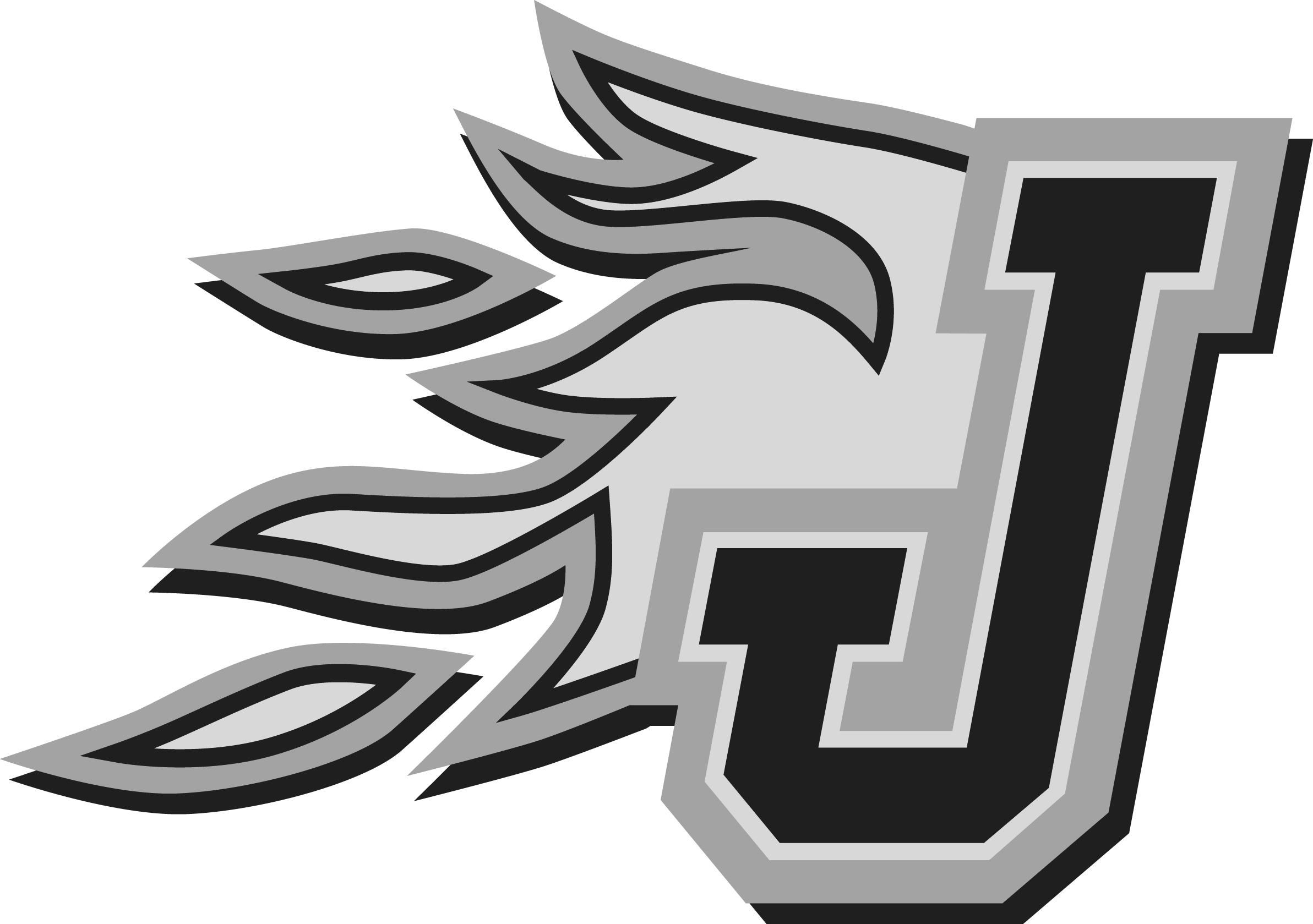 "JOHNSTON COMMUNITY SCHOOL DISTRICT." Johnston CSD. N.p., n.d. Web. 19 Aug. 2015.
www.johnston.k12.ia.us
Providing supports for your child
Make print material widely available, limit screen time (social media).
Let them take responsibility for non-life threatening issues and then recognize and learn from mistakes. Offer support, not excuses.
Patience!  Appreciate them for who they are, rather than who they may become.